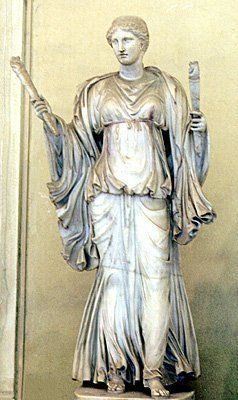 Roman Gods and Temples
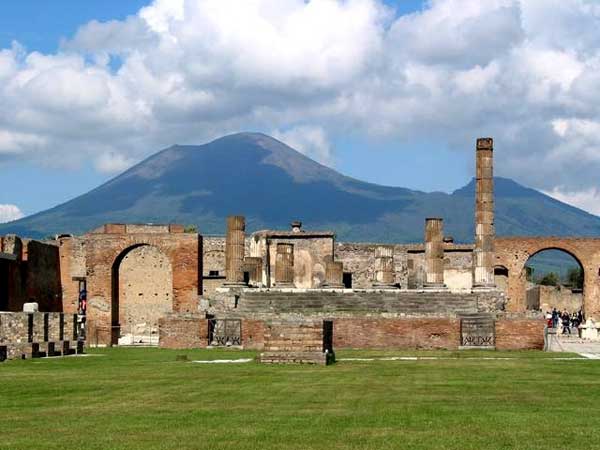 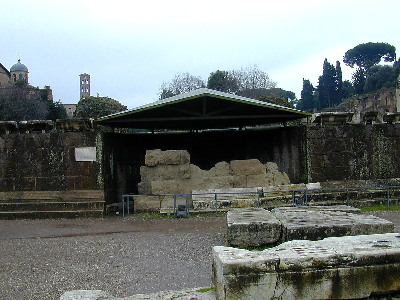 Temple of Jupiter (Capitolium)Pompeii
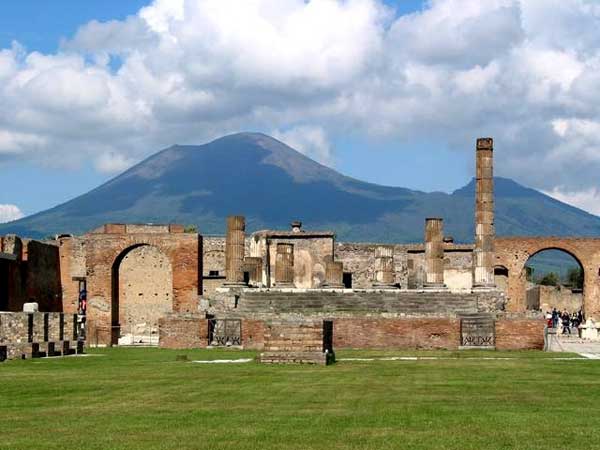 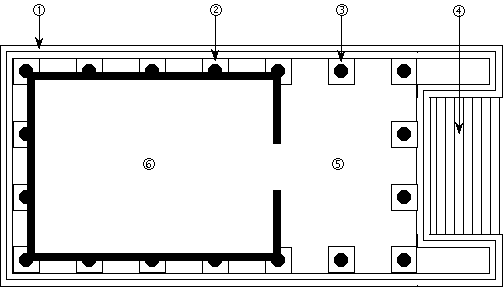 1. Podium (or base).
2. Engaged column.
3. Freestanding column.                  Virtual Roman Temple
4. Entrance steps.
5. Porch.
6. Cella.
Maison Carree
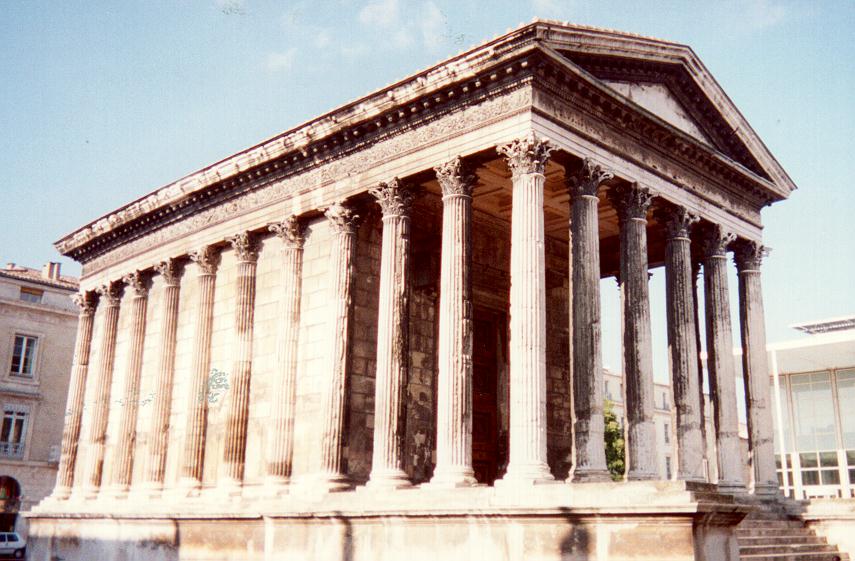 Freestanding column                   Porch		
		Engaged column			
	        Cella				Podium (or base)    Entrance steps
Vesta
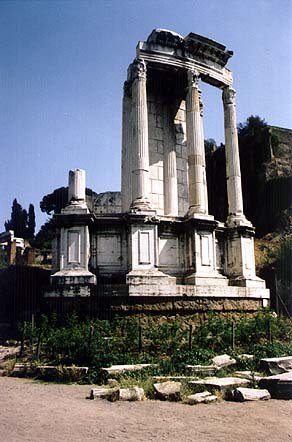 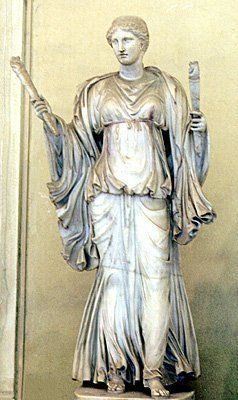 Statue of goddess with torches, probably Vesta (VRoma: Vatican Museums, Rome: Lisanne Marshall)
Vestalalia
June 7 – June 15

Read Ovid’s Fasti
Vestal Virgins
6 priestesses
chosen by pontifex maximus at 6-10
patrician
served for 30 years
learned for 10
performed for 10
Taught for 10
special privileges and duties
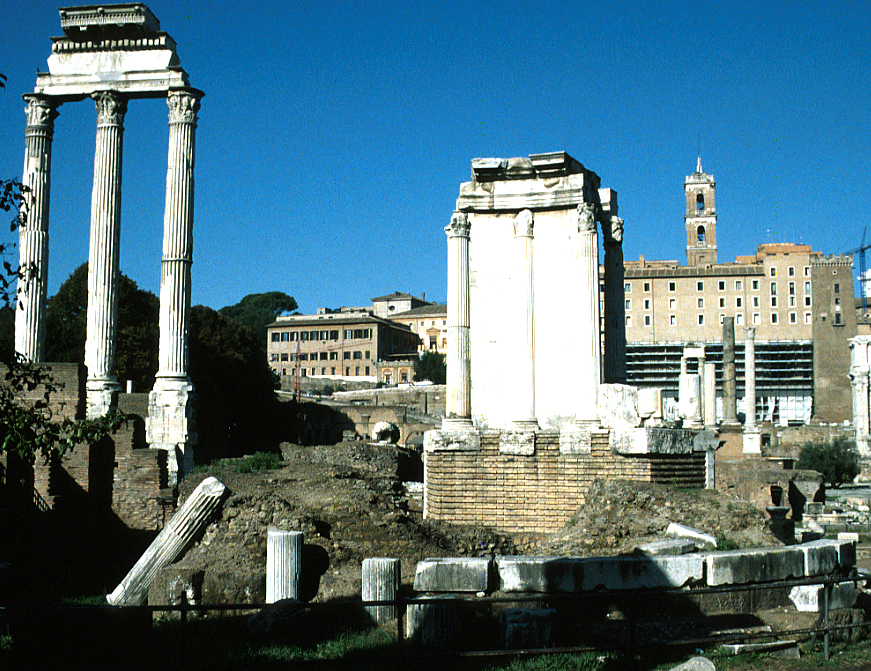 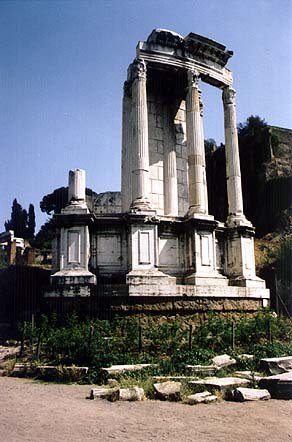 Contained sacred fire (relit every March 1st)
the Palladium (a statue of Athena rescued from Troy by Aeneas, who assured the ongoing safety of Rome), and two statues of the Penates of the Roman people
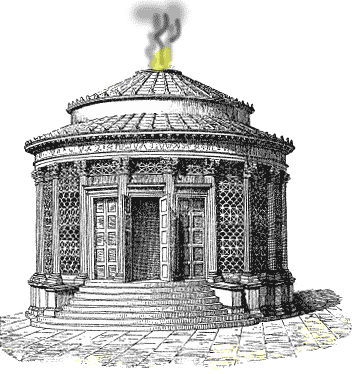 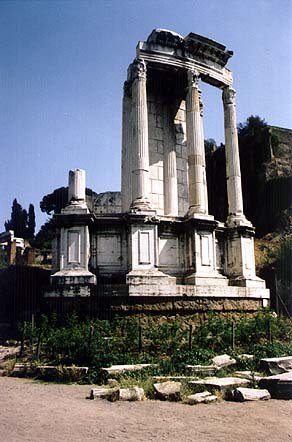 Contained              sacred fire (relit every March 1st)
              the Palladium (a statue of Athena rescued from Troy by Aeneas
              two statues of the Penates of the Roman people
Lares and Penates
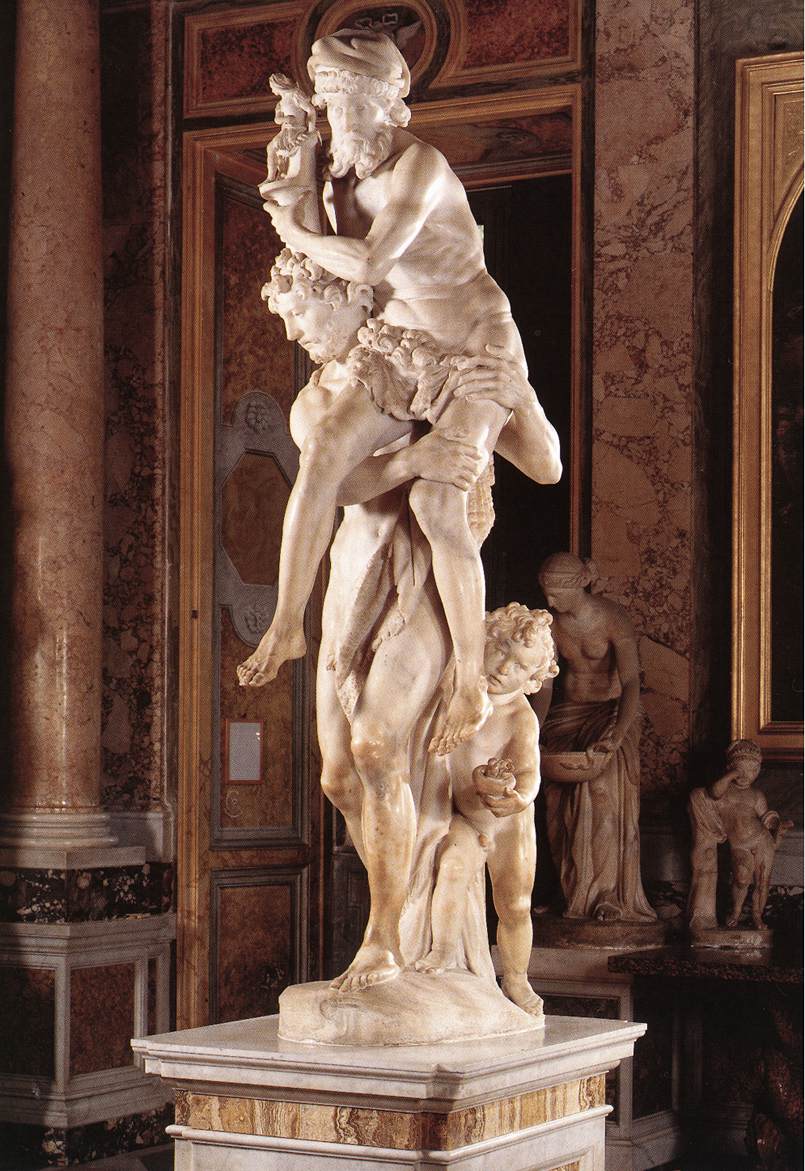 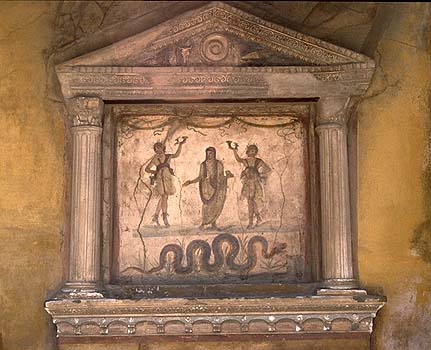 Lararium in Pompeii
Bernini, Aeneas, Anchises and Ascanius
1618-1619
House of the Vestals
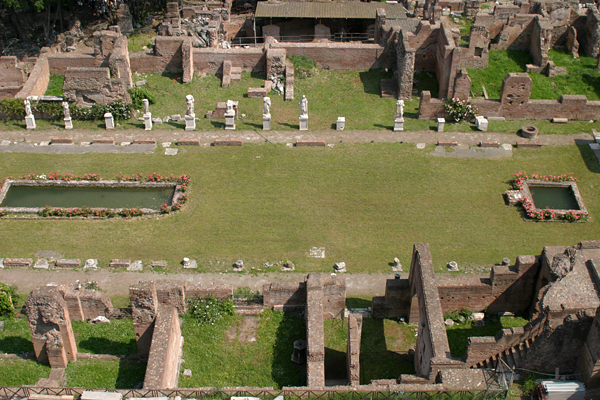 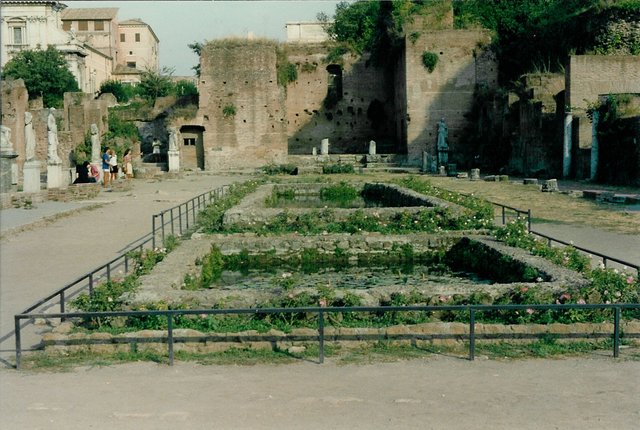 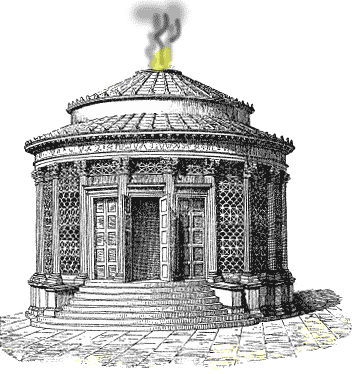 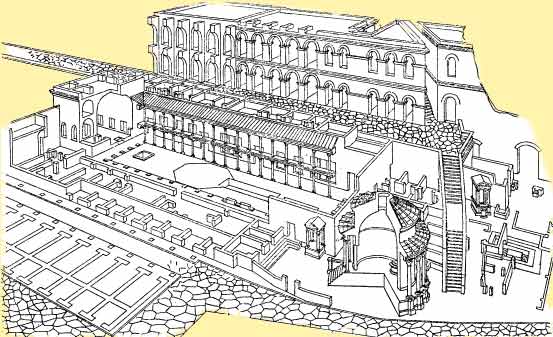 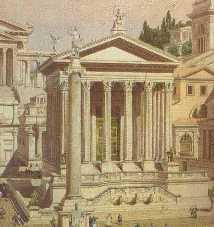 Temple of Divine Julius
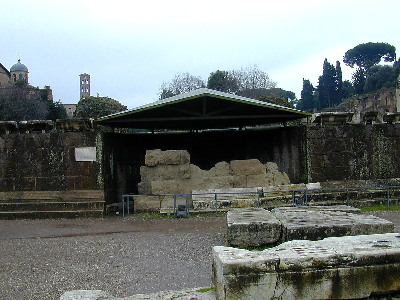 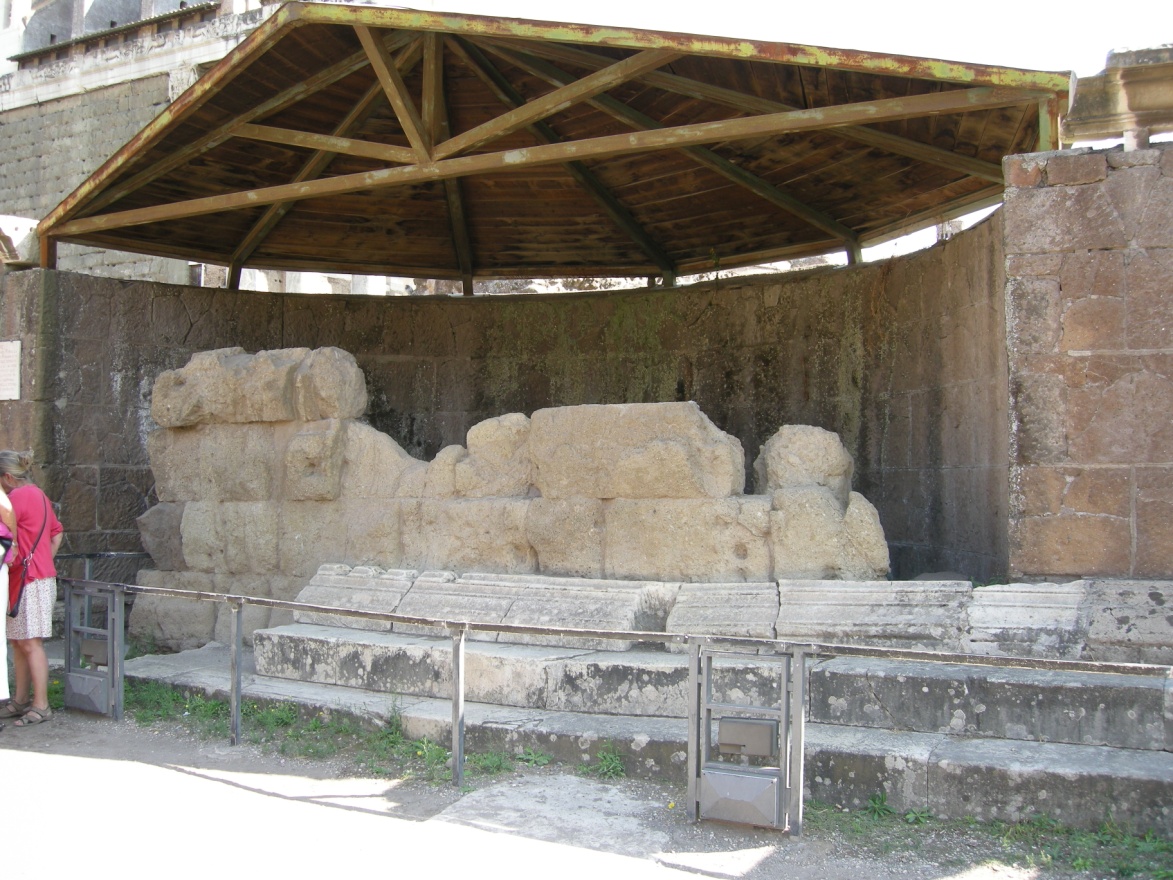 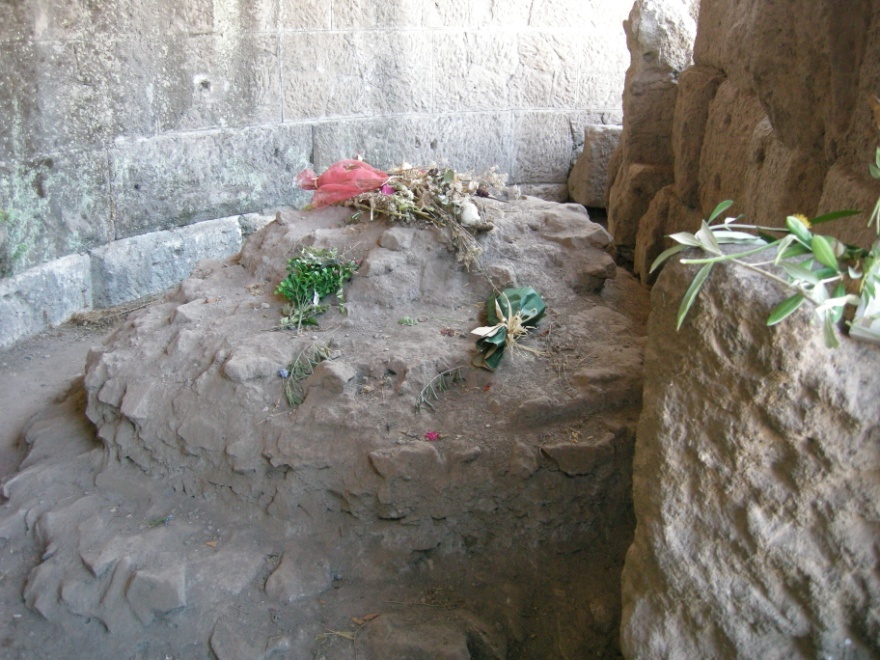 Imperial Cult
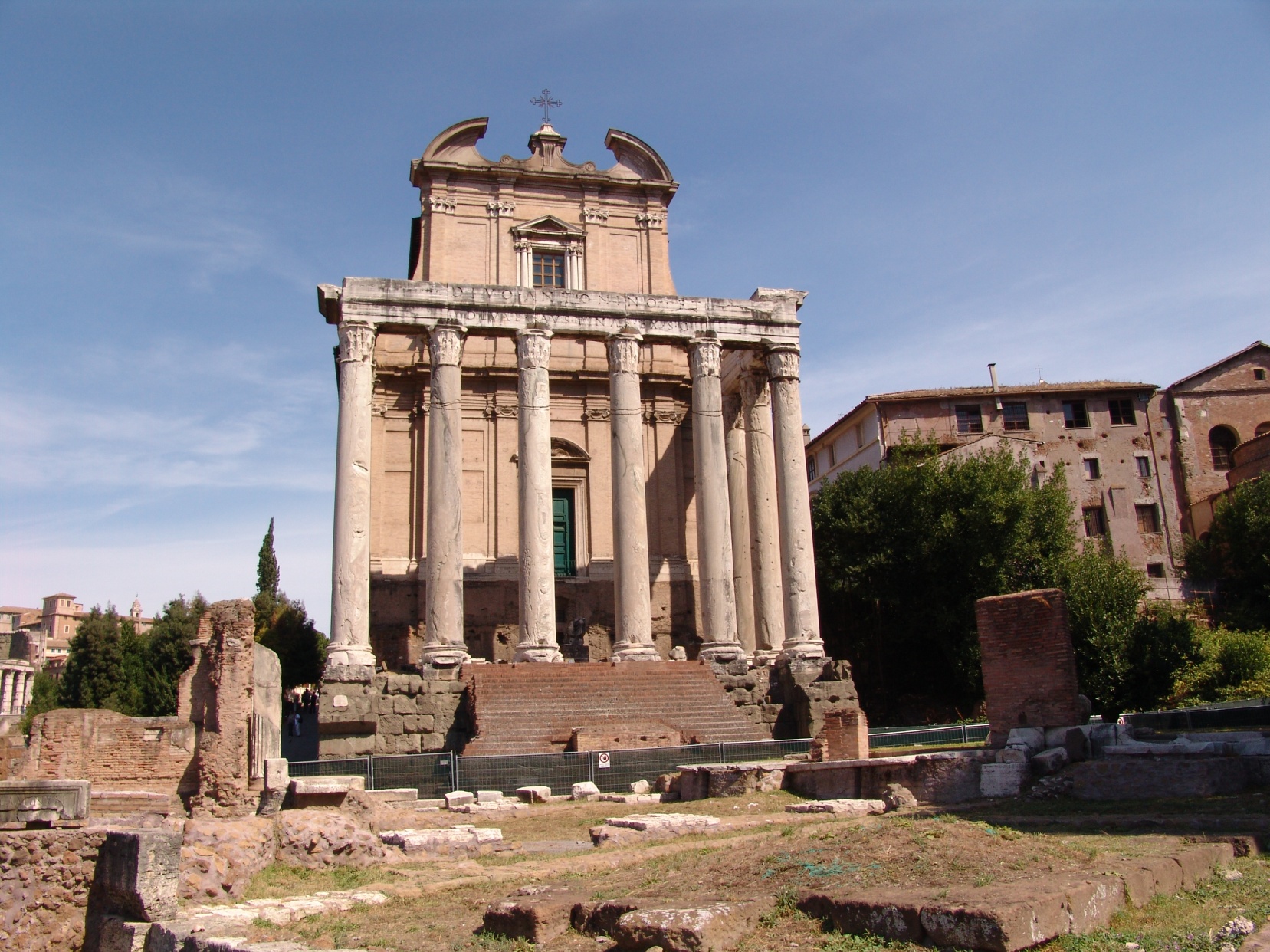 Temple of Antonins Pius
and Faustina
c. 141 A.D.